What I’m learning in Computing today
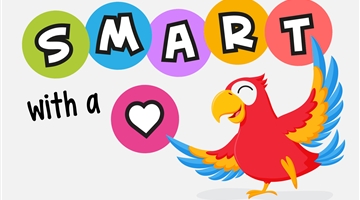 The ‘S’ rule
https://www.childnet.com/resources/video-lessons